Социально-психологический эксперимент"Влияние на поведение человека социальных норм"
Подготовили:
Студентки 2 группы МПФ
Лиховидова Софья Львовна
Томашевская Валерия Александровна
Цель данного эксперимента заключается в изучении и демонстрации социально-психологического механизма зависимости человека от социальных норм даже в тех условиях, когда он четко осознает свою правоту и ошибки других, демонстрация влияния конформизма в группах. 
Предметом исследования является реакция одного испытуемого на ошибочное поведение окружающего его большинства.
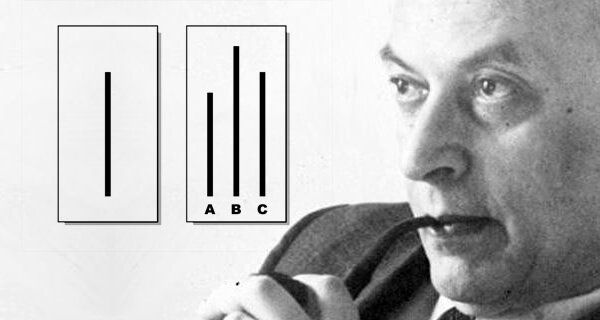 Данный социально-психологический эксперимент является нашим воспроизведением – в меньших масштабах – эксперимента Соломона Аша.
ИСПЫТУЕМЫЕ
Была отобрана группа испытуемых со следующими характеристиками:	
всего было отобрано двенадцать человек;
двум испытуемым было 17 лет, пяти – 18 лет, двум – 19 лет и еще трем – 20 лет;
восемь испытуемых являются студентами 1 курса, оставшиеся четыре – студентами 3 курса;
восемь испытуемых являются студентами лечебного факультета, три – медико-диагностического, один – педиатрического (студенты медико-психологического факультета не избирались специально, так как они, углубленно изучая психологию, могли знать суть эксперимента, что не позволило бы получить достоверные результаты).
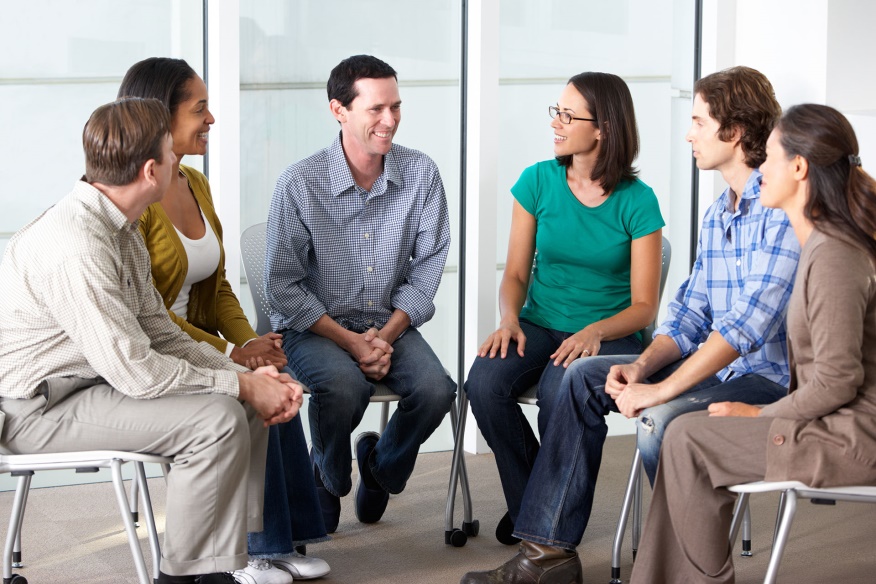 Описание эксперимента
Перед проведением эксперимента было найдено пять студентов 3 курса, согласившихся играть роль так называемой «подставной утки» – они знали суть эксперимента и выполняли роль окружающего большинства, совершающего намеренные ошибки в ходе эксперимента.
Эксперимент был воспроизведен в шести группах, причем каждая из них состояла из одних и тех же пятерых «подставных уток» и двух случайно выбранных из двенадцати испытуемых.
Каждому из испытуемых было предложено поучаствовать в исследовании, изучающем остроту зрения среди студентов нашего университета. Для этого им поочередности показывались заранее сделанные и распечатанные нами карточки:
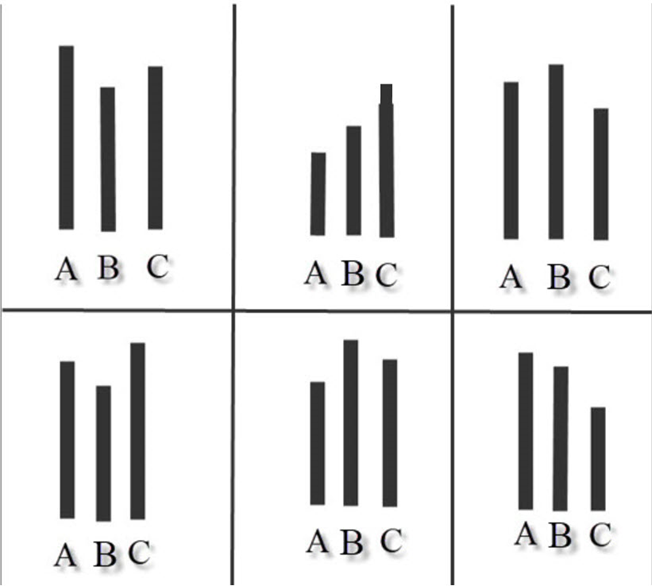 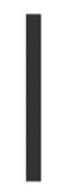 Рисунок 1 - главная карточка
Рисунок 2 - карточки с вариантами ответов
В каждой группе показывали главную карточку и одну из карточек с вариантами ответов. Студентов просили найти на карточке с ответами такую полоску, которая будет по величине соответствовать полоске на главной карточке. После ответа первую карточку с вариантами заменяли на следующую и опять просили найти соответствующую полоску. Таким образом просили дать шесть ответов, причем первыми отвечали студенты, знавшие об истинной цели эксперимента, а последними – непосредственно испытуемые. 
При предъявлении первых пяти карточек «подставные утки» давали правильные ответы, а при показе последней карточки намеренно называли правильной одну и ту же полоску, которая правильной не являлась. Ожидалось, что часть испытуемых поддастся влиянию окружения и также даст неправильный ответ.
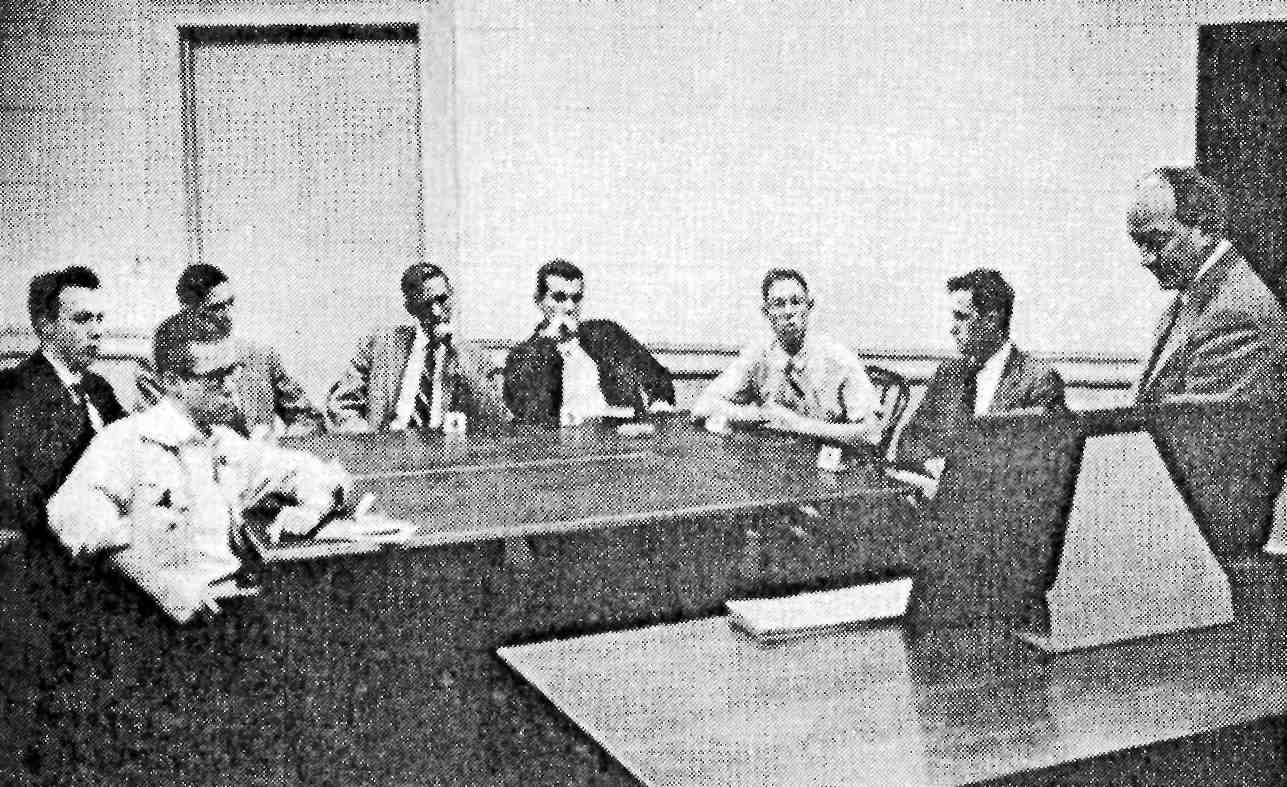 Результаты эксперимента
Из двенадцати испытуемых студентов восемь дали неверный ответ, совпадающий с ответом «подставных уток»; оставшиеся четыре ответили верно, не поддавшись влиянию мнения большинства. Таким образом, 67 % испытуемых показали зависимость поведения человека от социальных норм и мнения окружающего большинства, даже в условиях, когда они осознавали неправильность ответов предыдущих студентов.
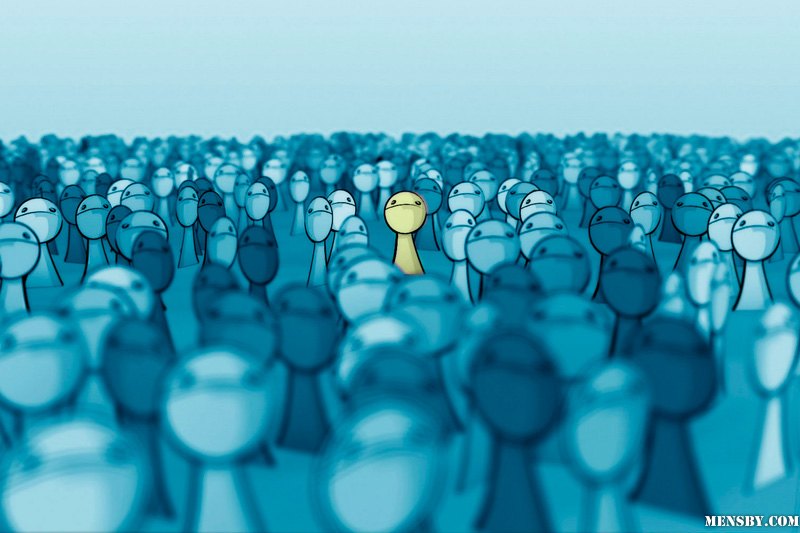 Выводы исследования
Эксперимент продемонстрировал силу воздействия социально-психологических законов, показал, насколько силен фактор влияния группы. В этих простом эксперименте участники полностью осознавали ошибки других людей и свою правоту, но все же стремились подстроиться под общее мнение. Подобные ситуации часто возникают в реальной жизни. Например, друзья или другие люди обсуждают определенный вопрос; когда они выразили свое мнение, спрашивают того, кто еще не высказался. В такой ситуации человек должен либо согласиться с другими, либо сообщить свою точку зрения. Зачастую такой человек чувствует необходимость согласиться с мнением окружающих для того, чтобы приспособиться к группе.
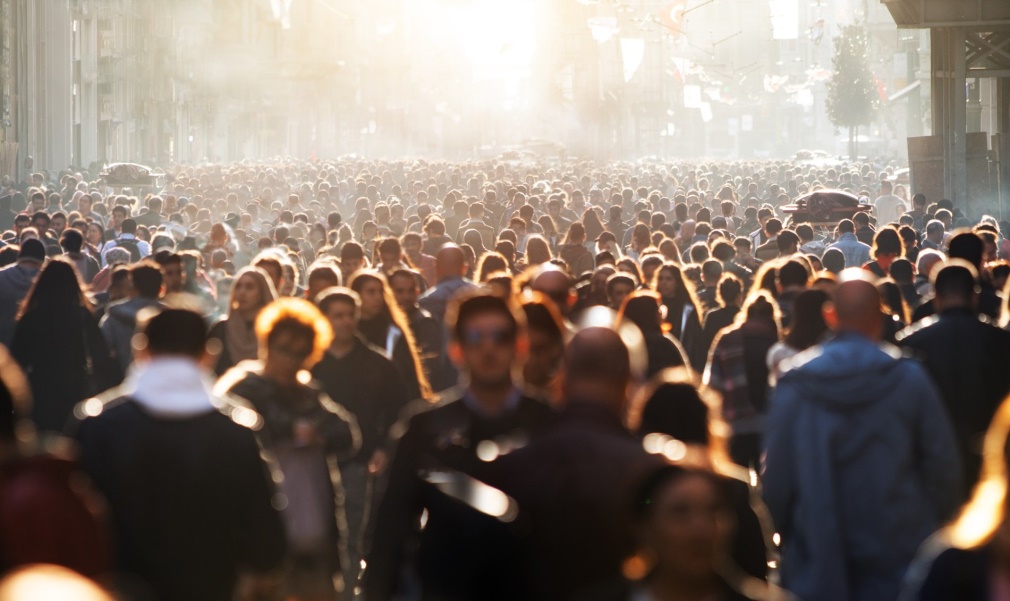 Спасибо за внимание!
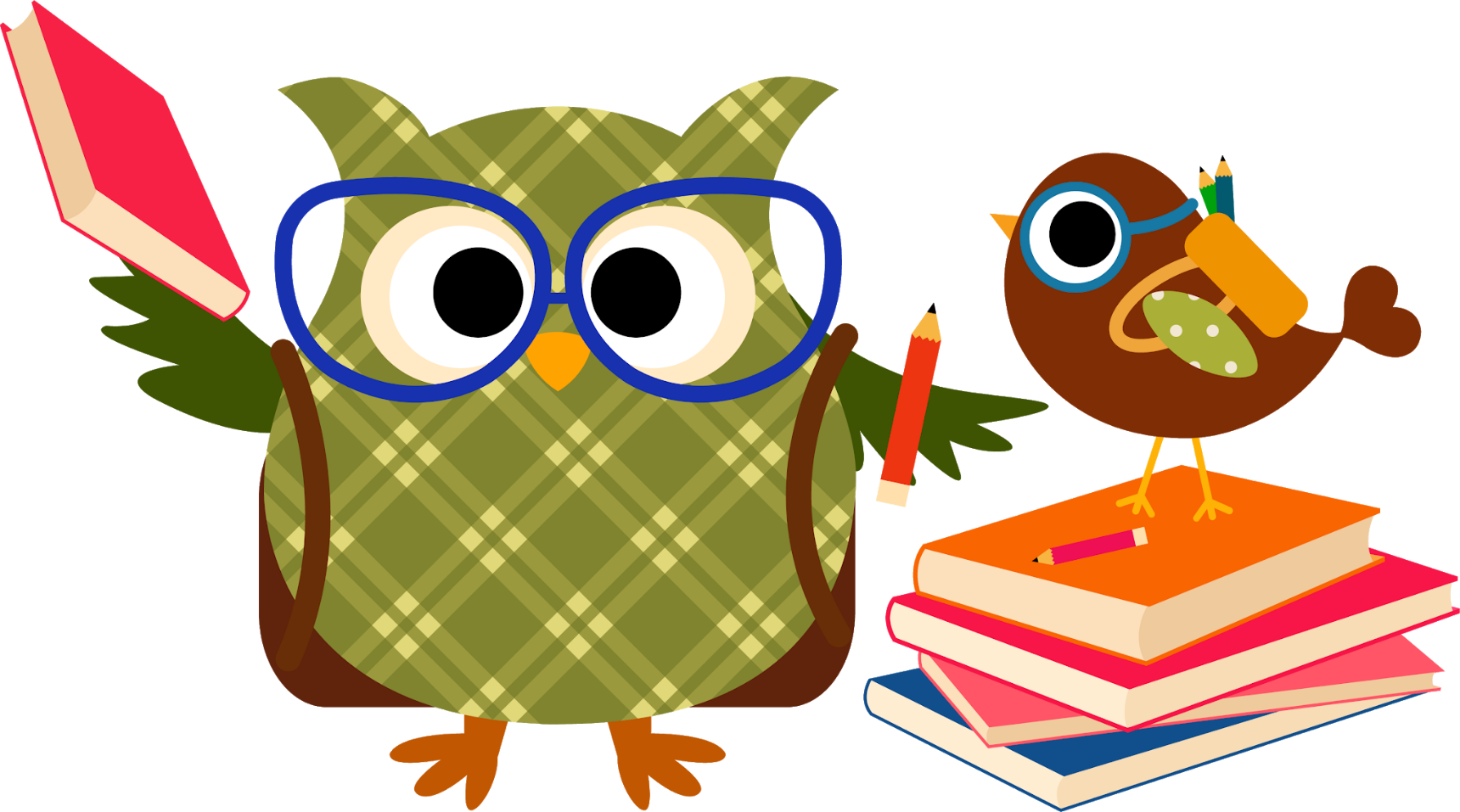